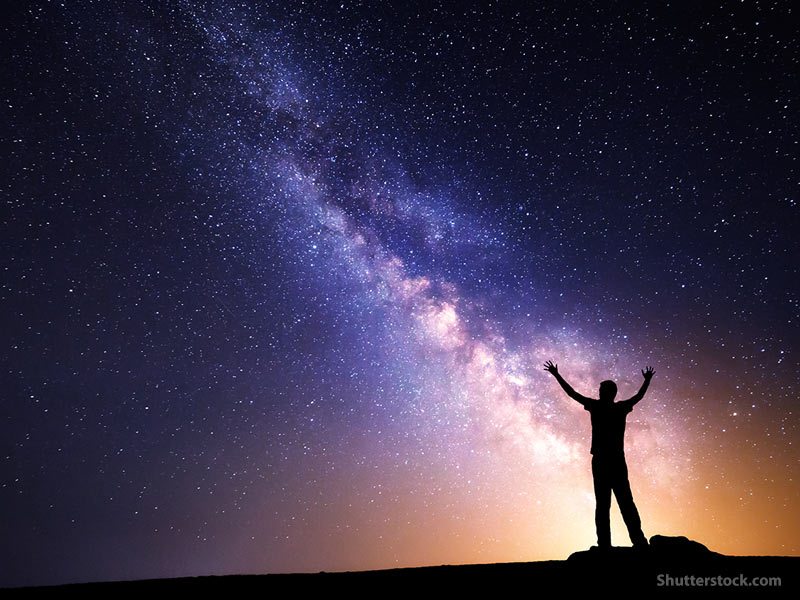 圓夢、尋夢、再織夢
(詩篇一二六篇)

    聖言講道研經學院院長
	    賴若瀚牧師
詩一二六1-6  

1 當耶和華將那些被擄的帶回錫安的時候, 我們好像做夢的人。2 我們滿口喜笑, 滿舌歡呼的時候，外邦中就有人說 :「耶和華為他們行了大事！」  3 耶和華果然為我們行了大事, 我們就歡喜。4 耶和華啊, 求祢使我們被擄的人歸回, 好像南地的河水復流。5 流淚撒種的, 必歡呼收割。6 那帶種流淚出去的, 必要歡歡樂樂地帶禾捆回來。
本詩的結構大綱
圓夢 – 回顧過去 (1-3)
尋夢 – 祈求現在 (4)
織夢 – 展望將來 (5-6)
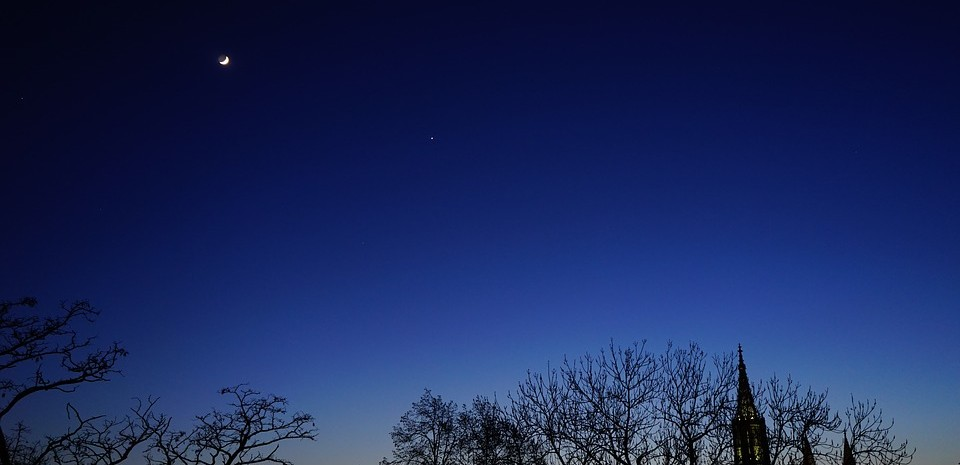 圓夢、尋夢、再織夢
一.	第一幕景 – 圓夢 (1-3)
詩一二六1-3  

1 當耶和華將那些被擄的帶回錫安的時候, 我們好像做夢的人。2 我們滿口喜笑, 滿舌歡呼的時候，外邦中就有人說 :「耶和華為他們行了大事！」  3 耶和華果然為我們行了大事, 我們就歡喜。
圓夢、尋夢、再織夢
一.	第一幕景 – 圓夢 (1-3)
	A.	像做夢的人 (1)
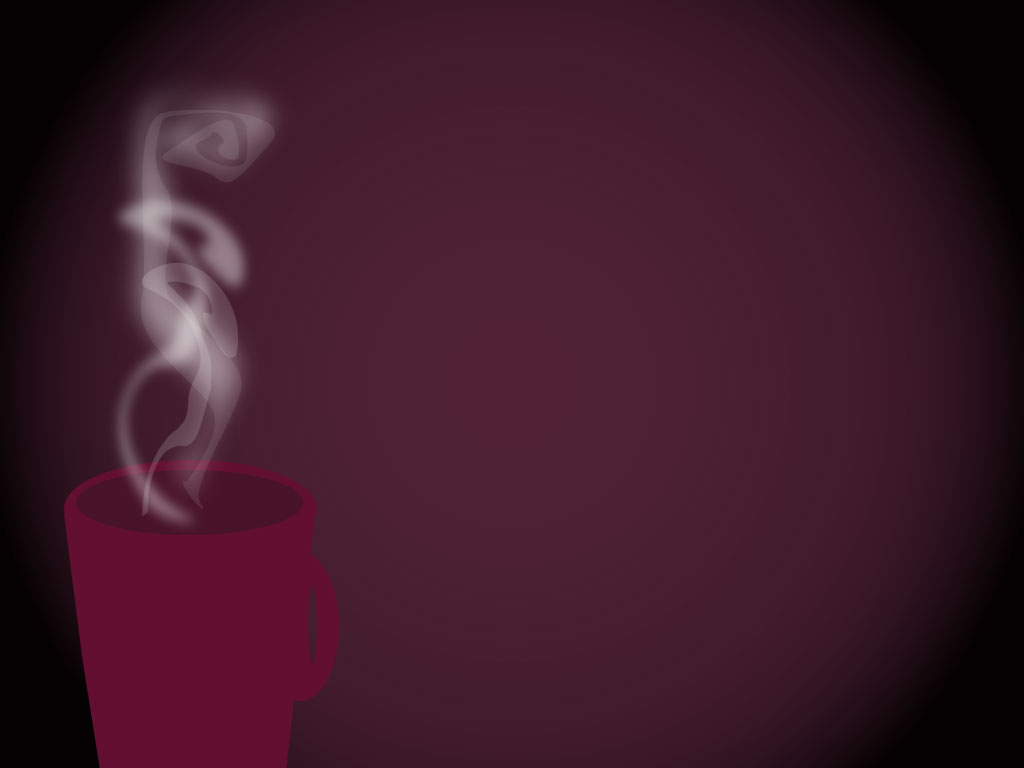 Q & A  問 與 答
人生可以有夢想嗎？擁有自己的夢想和順服神的旨意是否有衝突？
圓夢、尋夢、再織夢
一.	第一幕景 – 圓夢 (1-3)
	A.	像做夢的人 (1)
	B.	外邦的見證 (2)
詩一二六1-3  

2 我們滿口喜笑, 滿舌歡呼的時候，外邦中就有人說 :「耶和華為他們行了大事！」 (和合本)

2 那時，笑聲充滿我們的口，並且我們的舌是歡樂的。那時，他們便說在列國之中 :「耶和華與他們一同行了大事。」(原文另譯)
圓夢、尋夢、再織夢
一.	第一幕景 – 圓夢 (1-3)
	A.	像做夢的人 (1)
	B.	外邦的見證 (2)
	C.	訝異的情懷 (3)
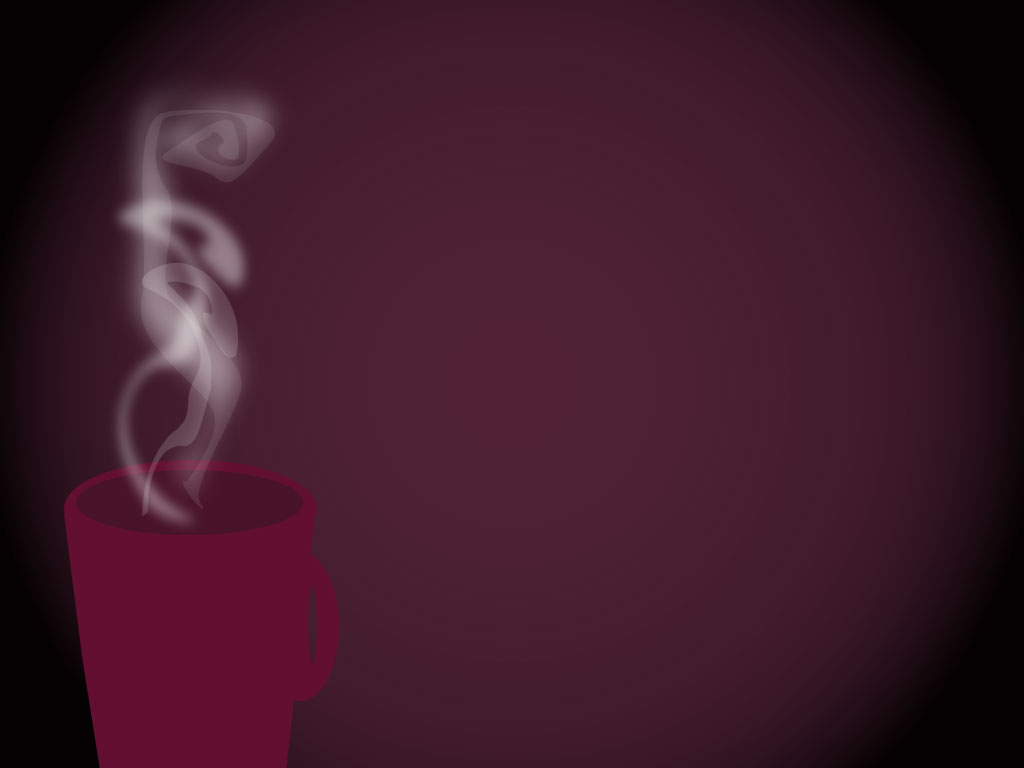 Q & A  問 與 答
從第1-3節, 你可以看見詩人有那些感情上的表達？
1-3節交叉文學結構
A
B
耶和華使回歸, 像作夢的人 (1)
那時… (2a)
B1
A1
耶和華行大事, 我們就歡喜 (3)
那時… (2a)
詩一二六1-3  另譯

1 當耶和華歸回被擄而返的錫安，我們好像作夢的人。2 那時，笑聲充滿我們的口，並且我們的舌是歡樂的。那時，他們便說在列國之中 :「耶和華向他們行了大事。」3 「耶和華向我們行了大事」, 我們就歡喜。
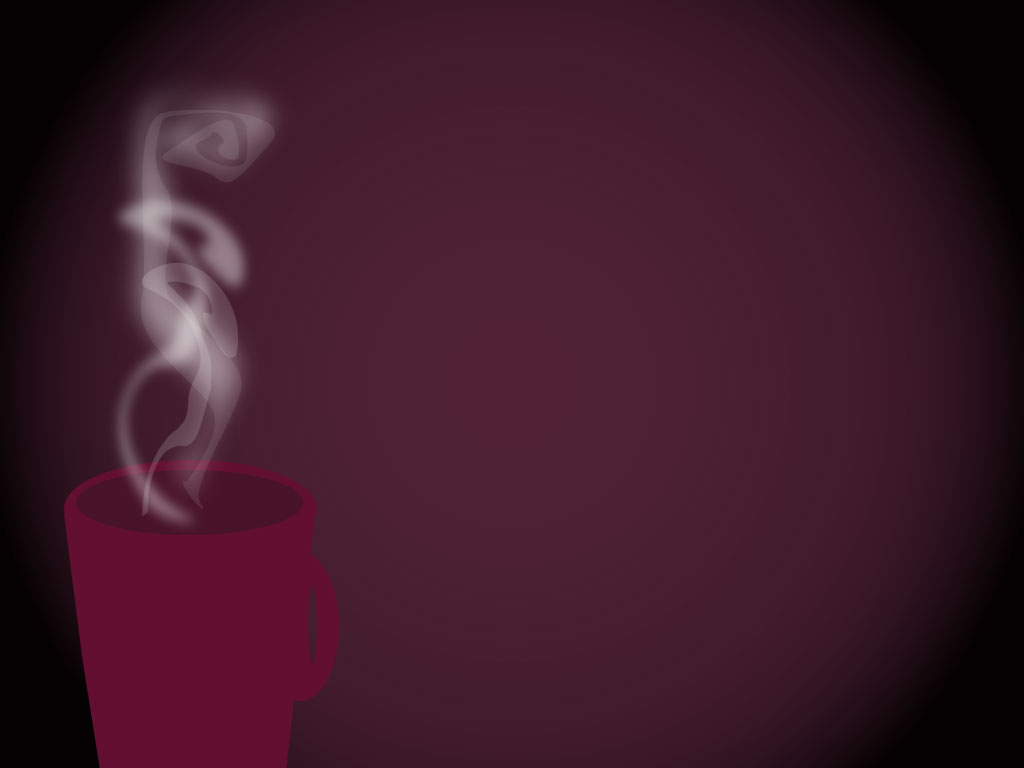 Q & A  問 與 答
第1-3節明顯地可以看見交叉結構的運用。它說明了甚麼？
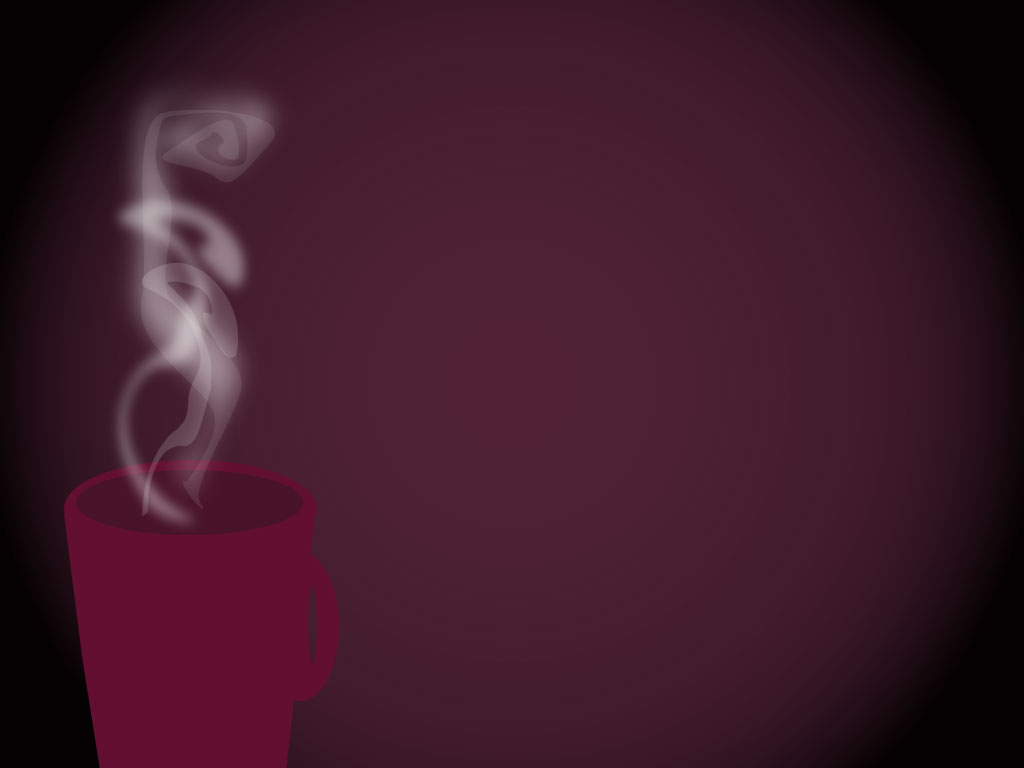 Q & A  問 與 答
你的人生有否經歷神的作為，連外邦人都不能不坦然承認的呢？
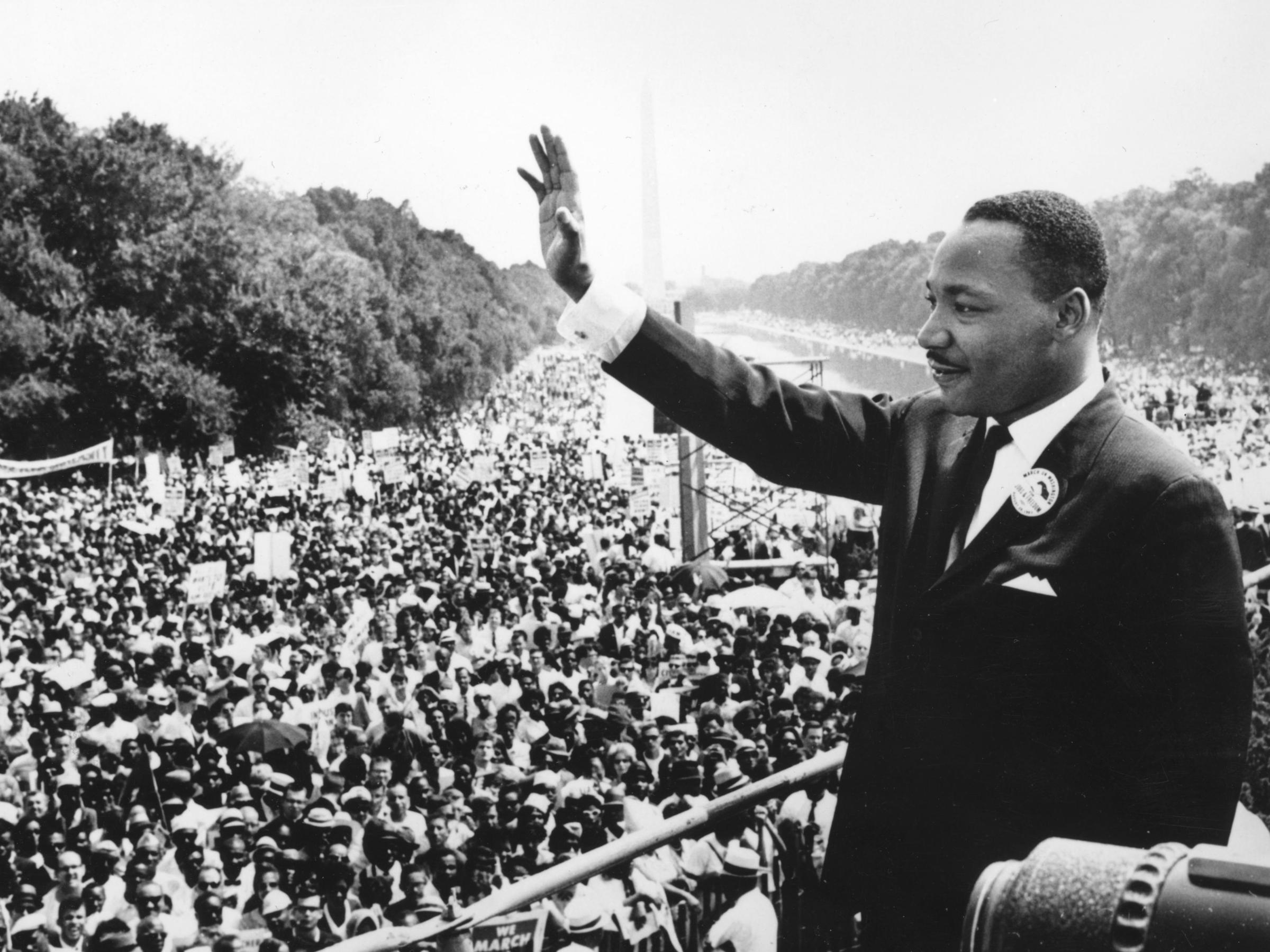 我 有 一 個 夢
「我有一個夢。我夢見有一天, 這個國家會起來實現它的信條的真正意義 :『我們認為這些真理是自明的, 這真理就是人人被創造而為平等的』。
    我夢想有一天, 在喬治亞的紅山上,昔日奴隸的兒子, 和昔日主人的兒子, 能坐下來分享手足之情。
    我夢想有一天, 我的四個孩子能活在一個不以他們的膚色, 而以他們的品德來評價他們的國家裡。
這個國家會實現
平等信條的真正意義 !
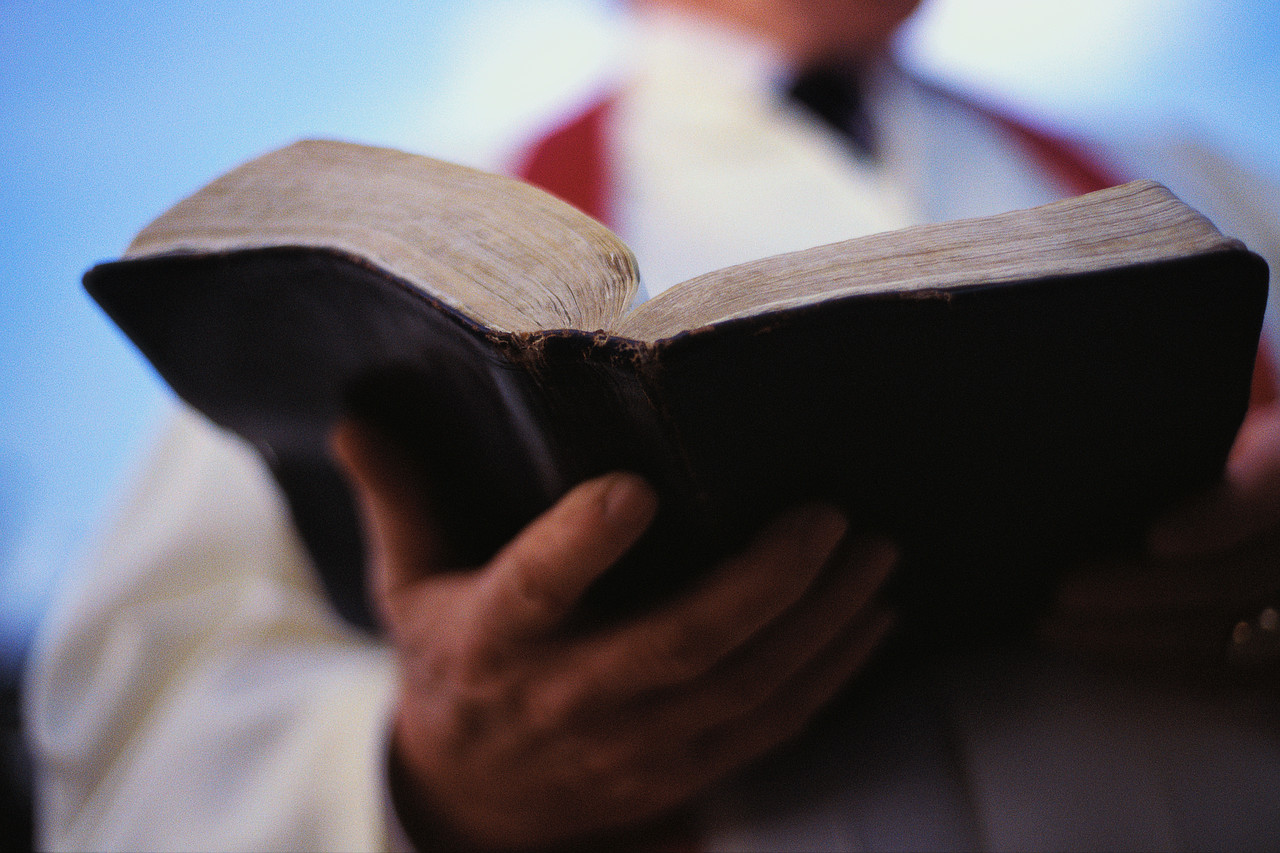 我 有 一 個 夢
聖言講道研經學院
目 標 導 向 的
教 學 訓 練
目標 : 訓練按時分糧的 “聖言廚師”
老師 : 具豐富學歷與經驗的 “教練”
課程設計 : 	集中在研經、教學與			講道的講解與訓練上
二.	第二幕景 – 尋夢 (4)
詩一二六4 

4 耶和華啊, 求祢使我們被擄的人歸回, 好像南地的河水復流。
二.	第二幕景 – 尋夢 (4)
	A.	環境不如意
二.	第二幕景 – 尋夢 (4)
	A.	環境不如意
	B.	求南地復流
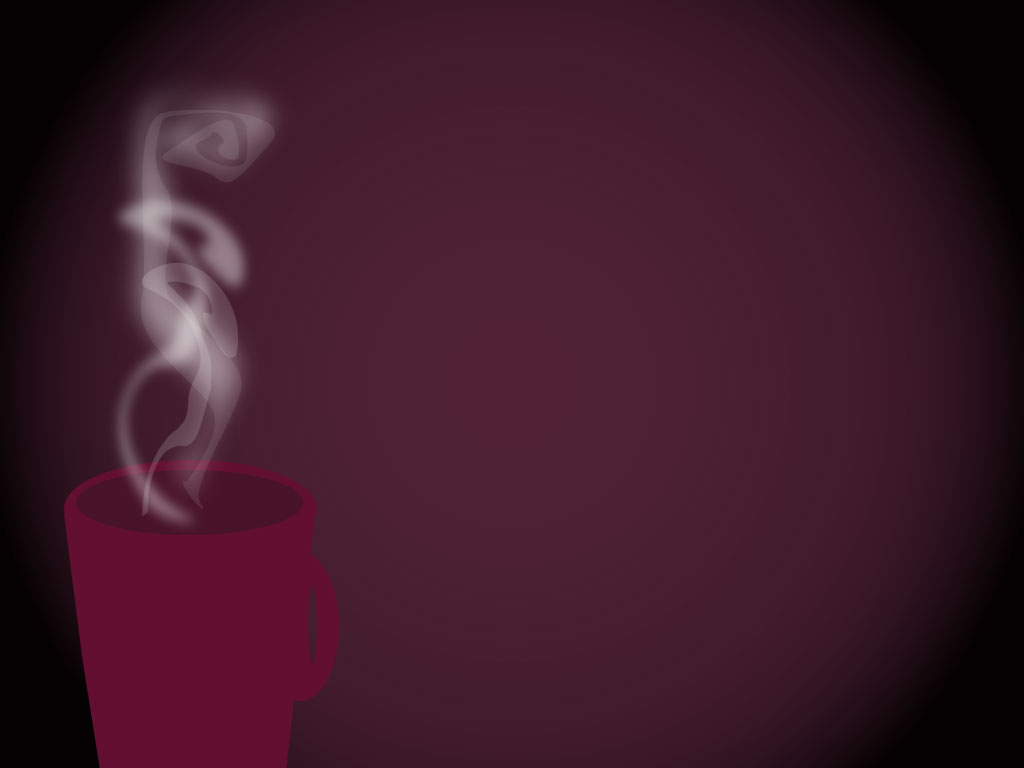 Q & A  問 與 答
詩人用「好像南地河水復流」(4) 來表達甚麼意思？
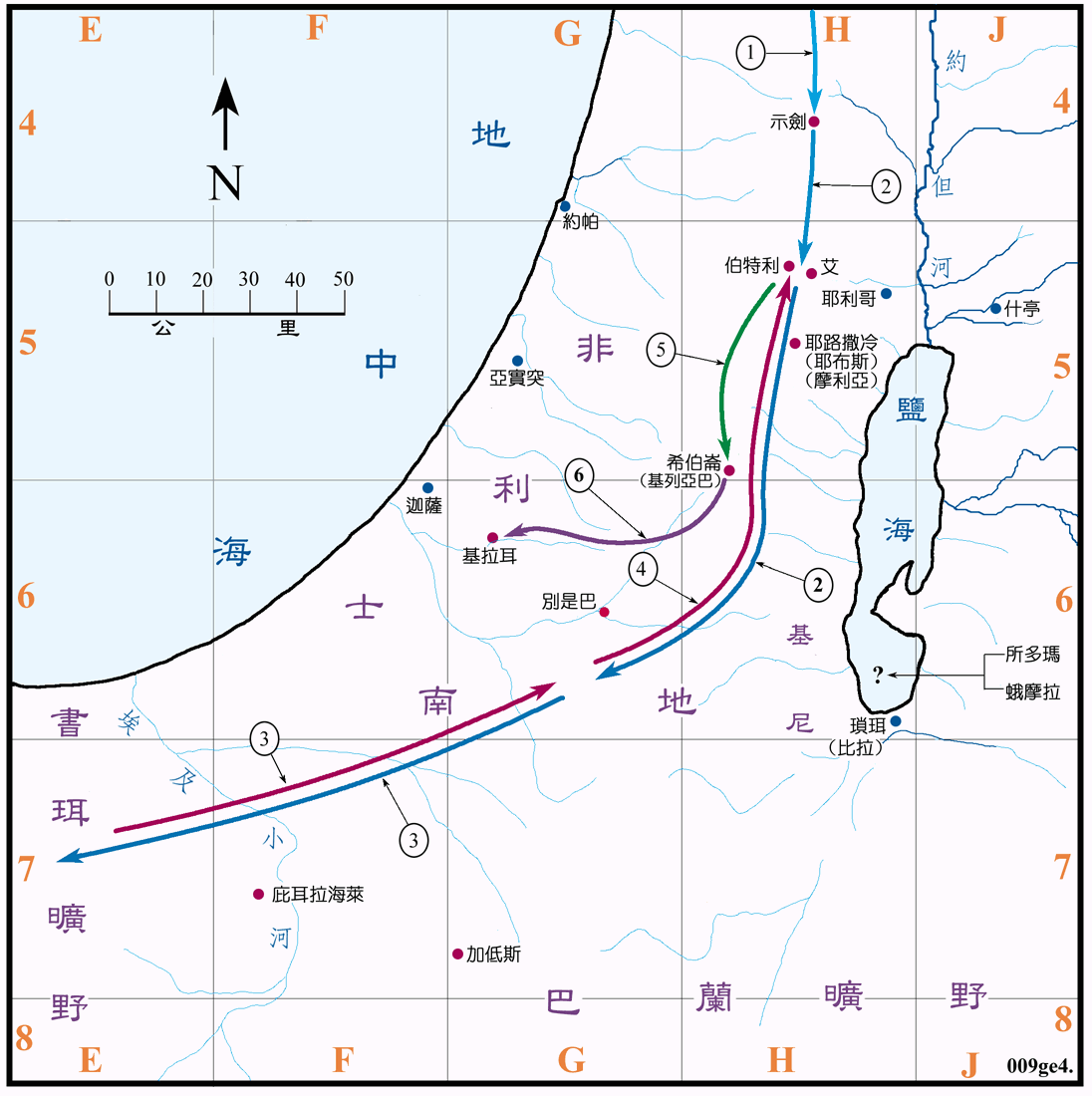 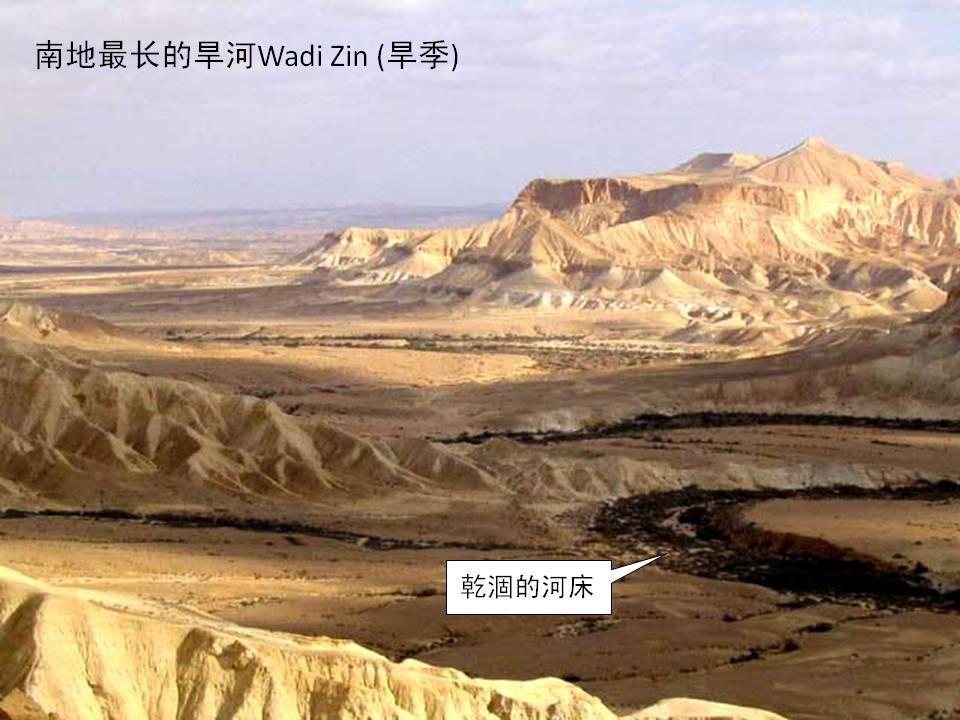 詭 詐 的 河 道
耶十五18 

和合本 : 我的痛苦為何長久不止呢 ? 我的傷痕為何無法醫治, 不能痊愈呢 ? 難道你待我有詭詐, 像流乾的河道嗎 ?
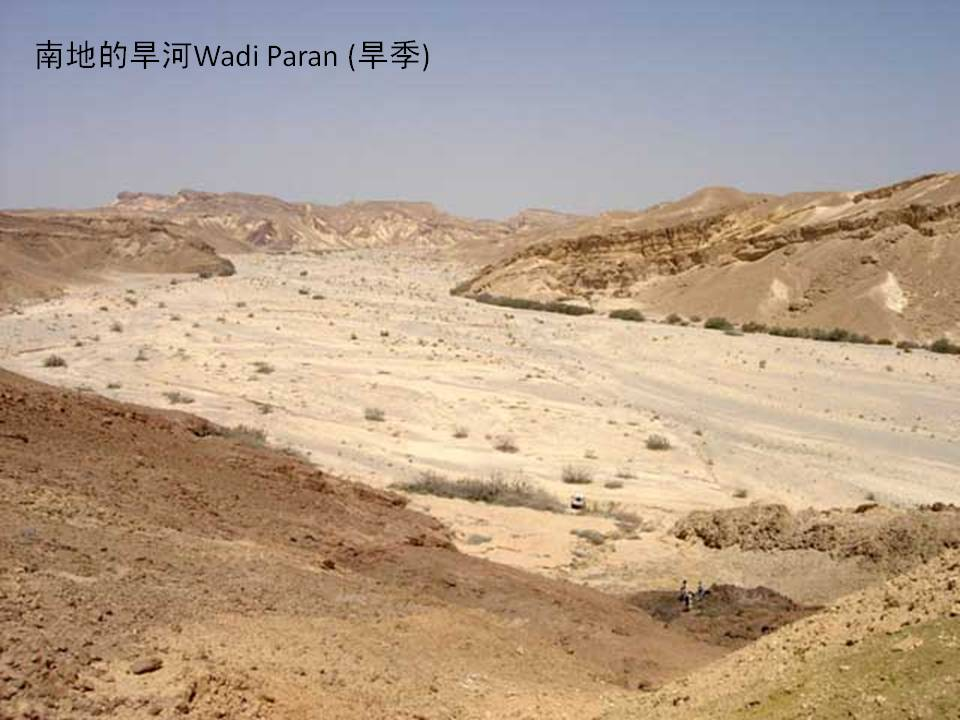 南 地 河 水 復 流
三.	第三幕景 – 織夢 (5-6)
詩一二六5-6  

5 流淚撒種的, 必歡呼收割。6 那帶種流淚出去的, 必要歡歡樂樂地帶禾捆回來。
三.	第三幕景 – 織夢 (5-6)
	A.	首尾呼應
三.	第三幕景 – 織夢 (5-6)
	A.	首尾呼應
	B.	信心織夢
三.	第三幕景 – 織夢 (5-6)
	A.	首尾呼應
	B.	信心織夢
	C.	流淚付出
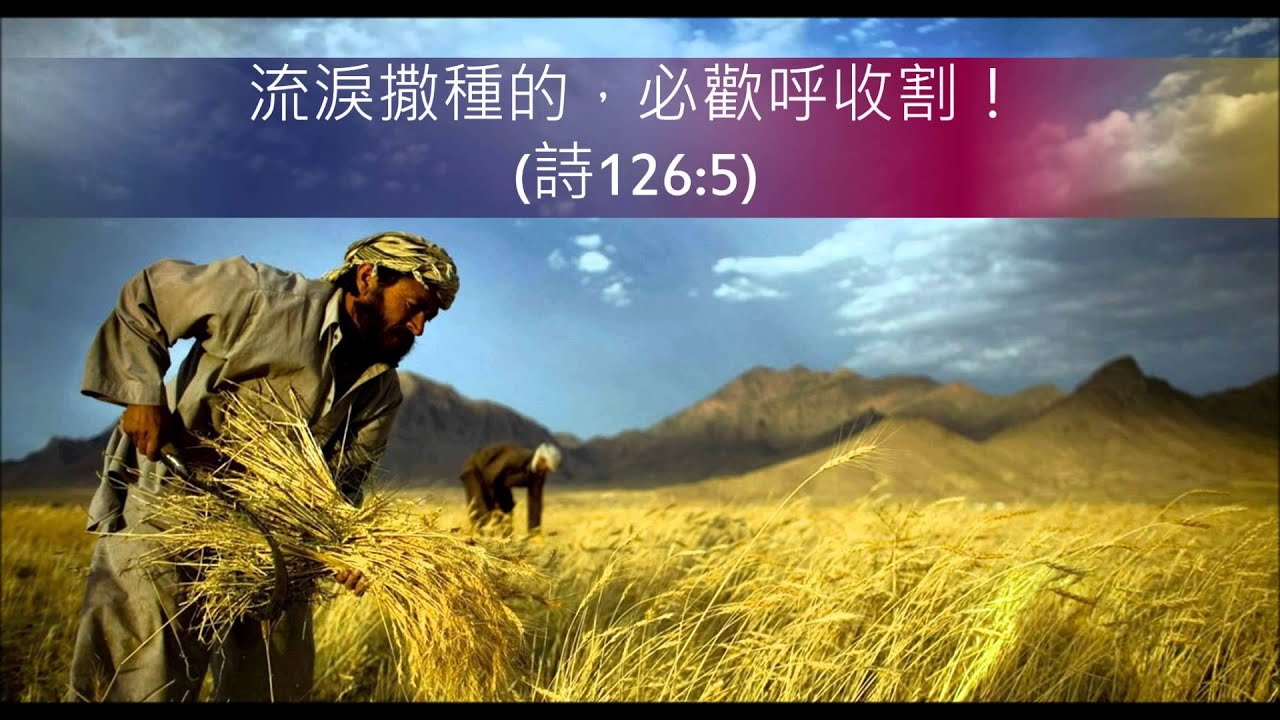 歡呼 (5)              歡呼 (2, 3)
三.	第三幕景 – 織夢 (5-6)
	A.	首尾呼應
	B.	信心織夢
	C.	流淚付出
	D.	應用：撒種的投資						收割的回鐀
為天國投資  一同織夢
投資在別人的生命中
  1.	在兒女身上
  2.	傳福音
  3.	領人作門徒
  4.	訓練領袖
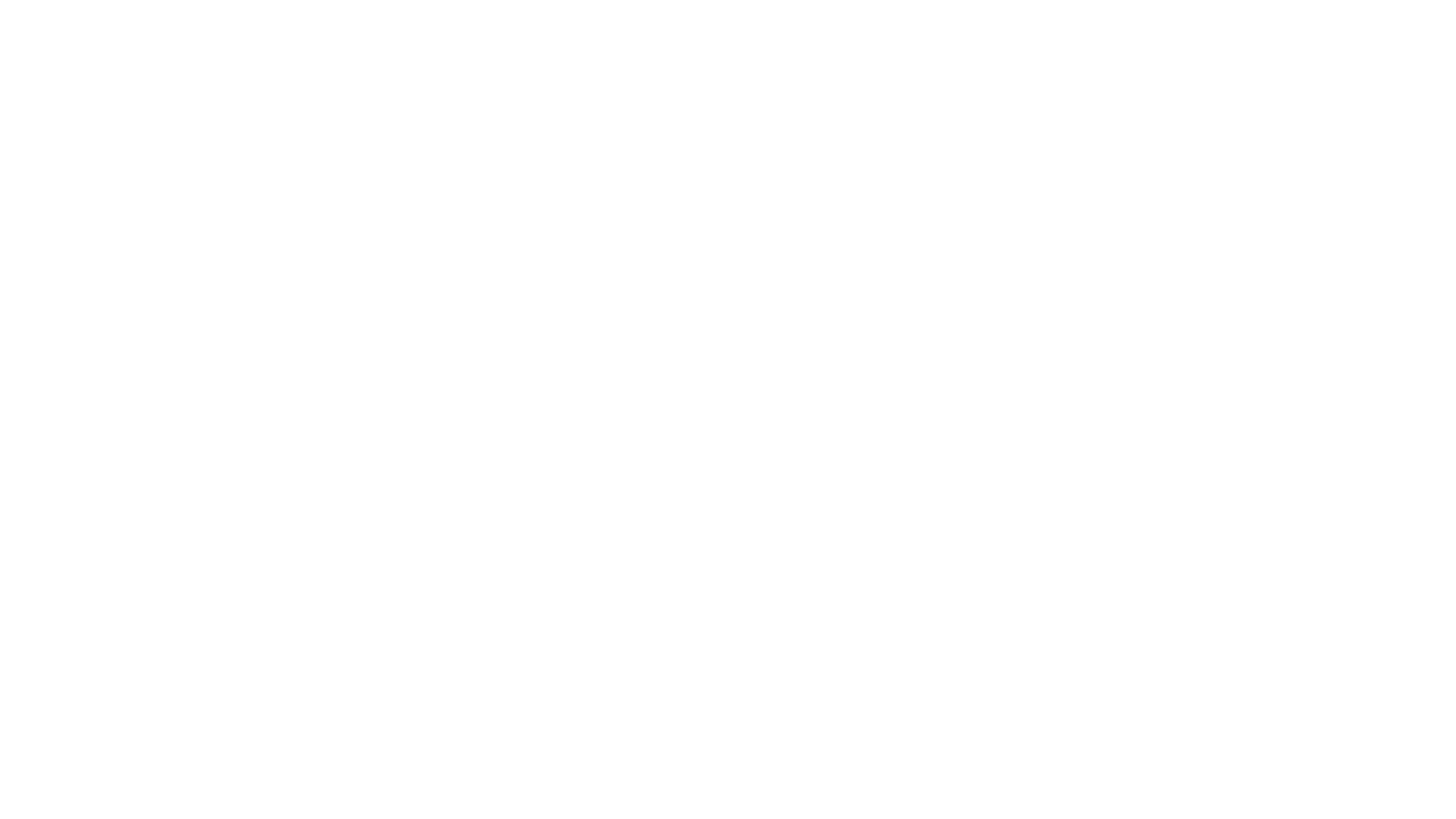 講 道 主 題
主題 : 因為神曾經為我們圓夢,  
 成就了大事, 我們更要按神的心
 意與應許, 去尋夢與織夢。
思 考 與 應 用 問 題
你的人生有夢想嗎？你最大的夢想是甚麼？
你對你的夢想有所承擔嗎? 你願意付上甚麼樣的代價去完成神在你身上的託付？
異 象
往上面看
   往裡面看
   往後面看   
   往前面看  
   往周圍看
異 象
求賜我一個夢
 “Give Me A Dream” 



--Catherine Marshal, Adventures in Prayer, 
     		New York: Ballantine Books, 1975, 43
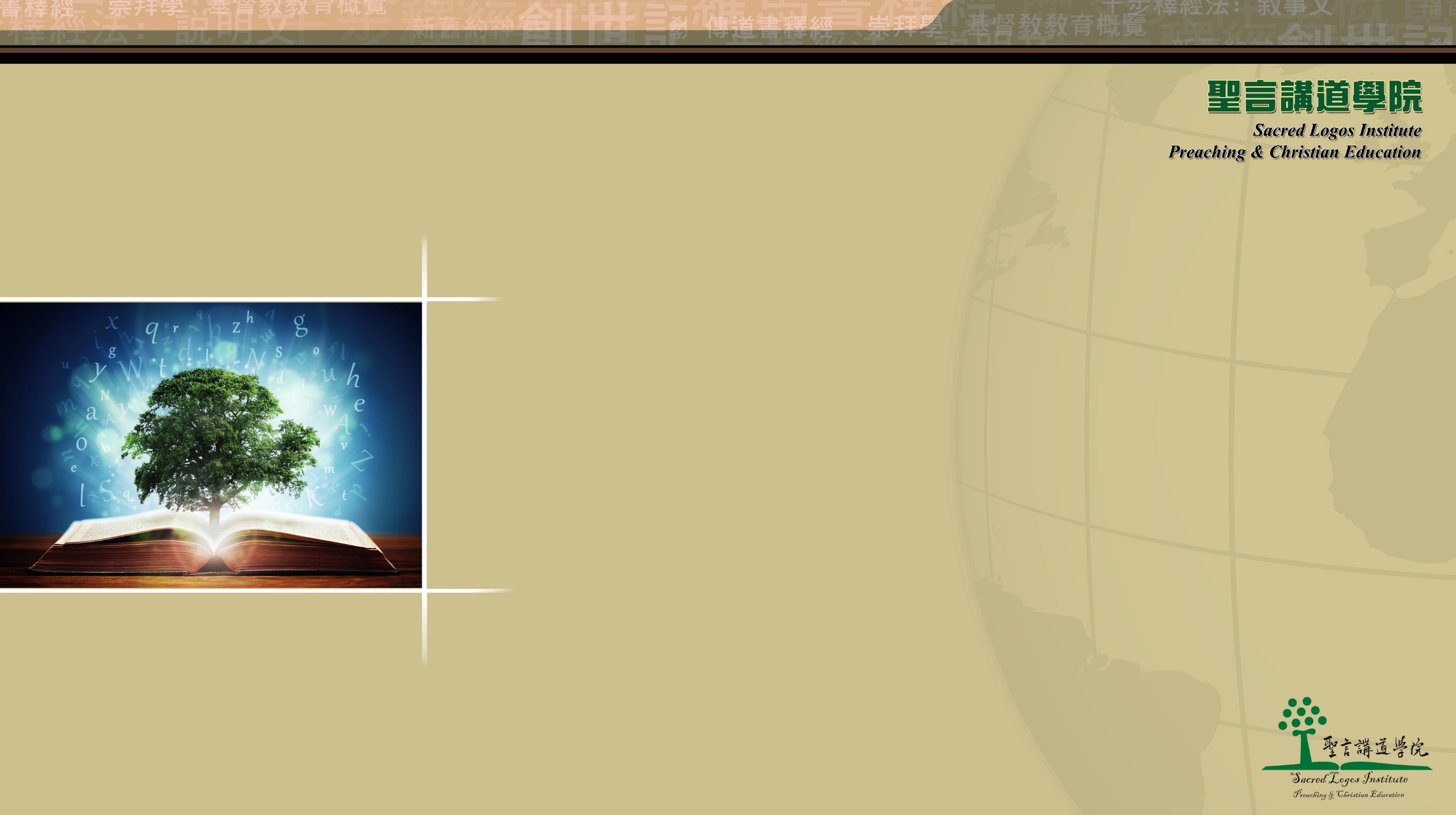 聖言講道研經學院
Institute.sagos.org
聖言資源中心
www.sagos.org